Old Process Map
Problems:
Relied heavily on GPs to be proactive
Of uncertain relevance
Depended on whether clinician remembered new advice at patients review
Mostly aimed at preventing future problems
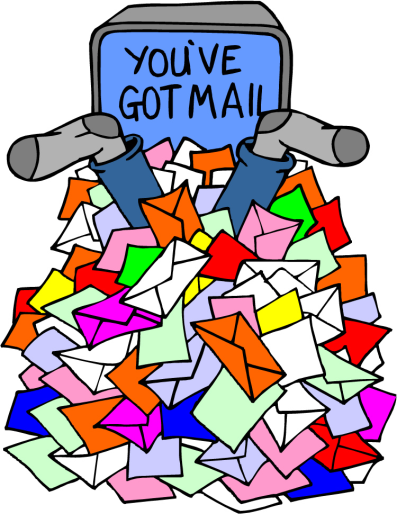 Driver Diagram